WBL Program Measurement and Assessment
May 12, 2021
*This meeting will be recorded
Colorado Succeeds Prize
The Succeeds Prize exists to identify, recognize, and share stories of impact from innovative educators statewide
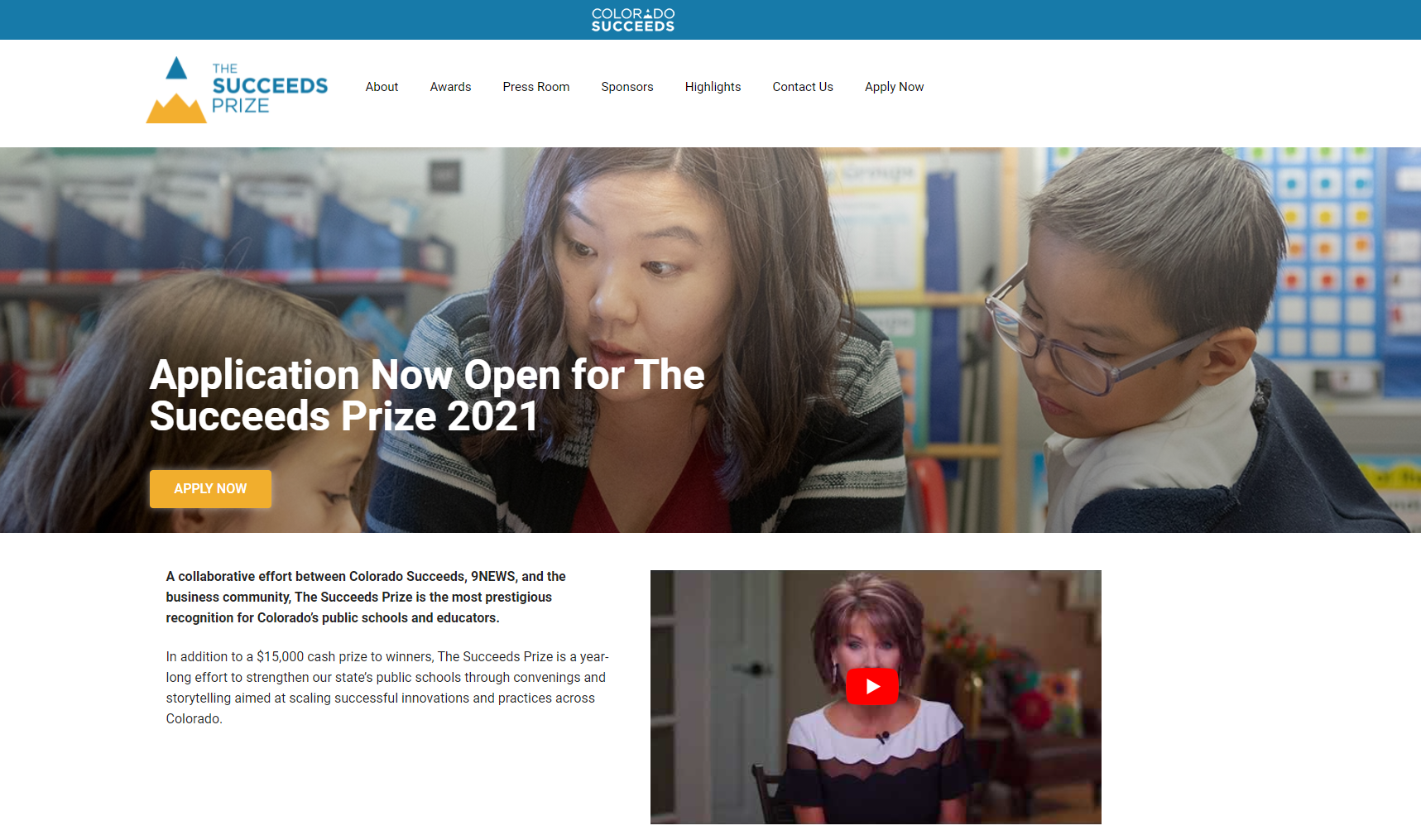 2
[Speaker Notes: https://coloradosucceeds.org/succeeds-prize/the-succeeds-prize/]
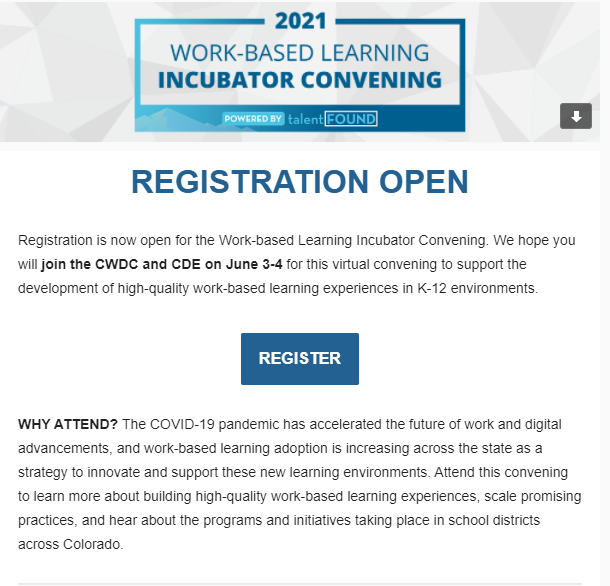 Convening registration
3
[Speaker Notes: https://cwdc.colorado.gov/wbl-incubator-convening]
Objective
Participants will learn more about work-based learning program measurement and assessment to increase access, opportunities and effectiveness
4
Agenda
Measuring Access and Participation
Program Measurement and Assessment in Cherry Creek School District 
Measurement and Assessment Overview from CEI
Breakout Groups 
Wrap Up
5
Reviewing Participation Data and Access
Create a learning agenda to ground the work in data
What are you trying to learn and why?
Compare to the bigger picture - school/district
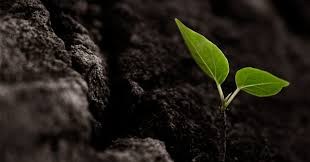 6
[Speaker Notes: What percent enrolled? What percent persist? Demographic breakdown of students in high wage industry sectors?]
What types of barriers may exist?
Acceptance into program
The way participation is built
Awareness of opportunities - recruitment
The types of opportunities
The industry - representation
The company/organization culture
7
Curb Cut Effect
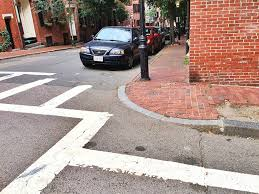 8
[Speaker Notes: In 1945, disability activism resulted in the installation of curb cuts. Originally designed to make public streets accessible to disabled war vets in wheelchairs, today everyone benefits whether they use a wheelchair, have a disability, or or not -- people with strollers, people carrying lots of packages, etc.]
Opportunities
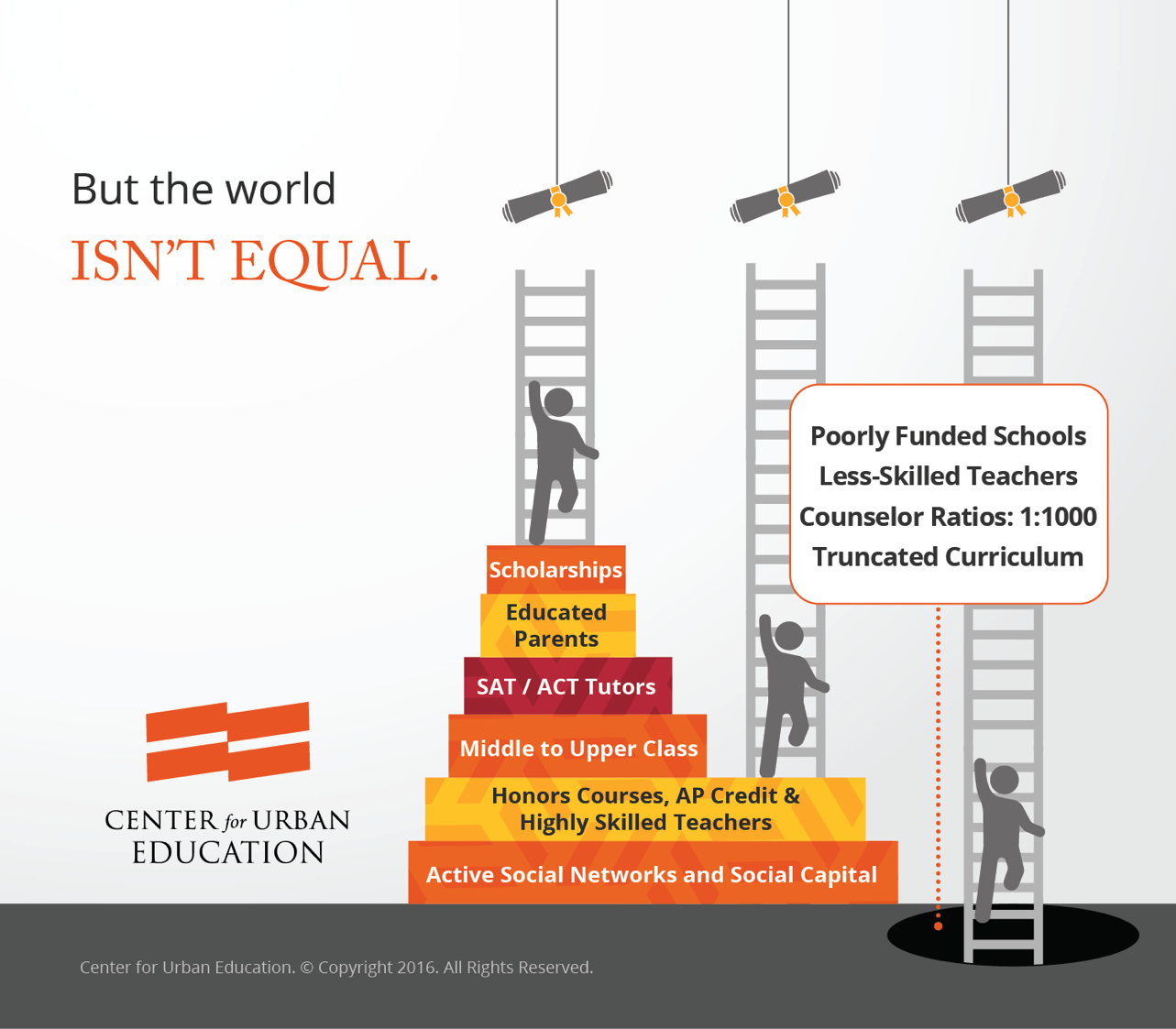 9
[Speaker Notes: https://cue.usc.edu/files/2018/01/2_Ladders_But-the-world-isn-equal.png]
Quote
“Guided pathways without equity in the center is simply tracking” - Dr. J. Luke Wood
10
How can we determine additional barriers?
11
[Speaker Notes: Ask]
Who is at your table?
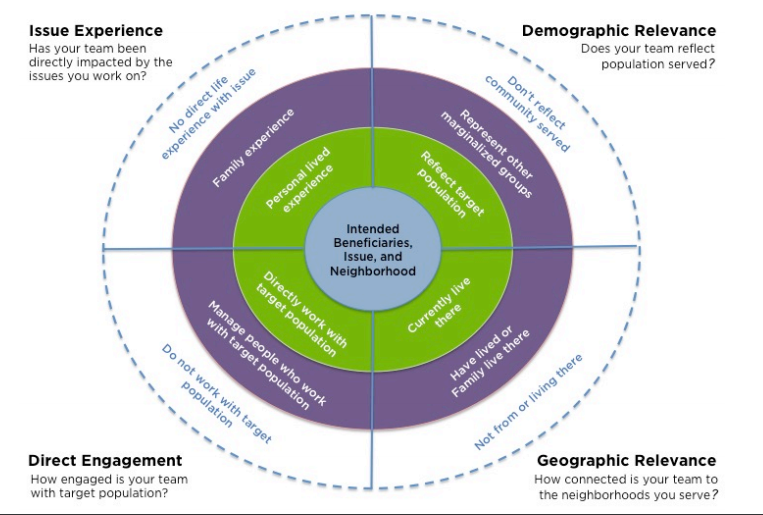 12
Community engagement spectrum
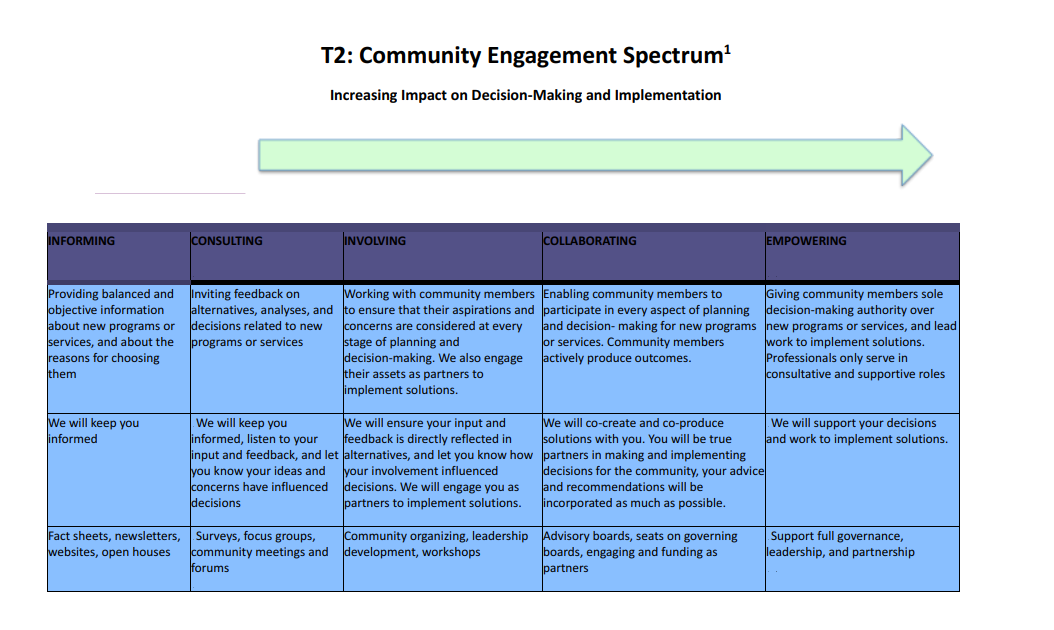 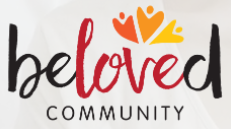 13
Ten essential questions for workforce development
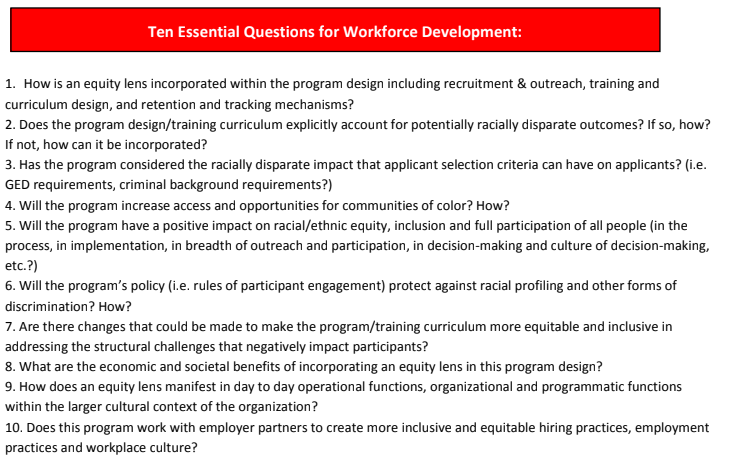 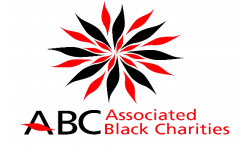 14
Measurement and Assessment - Mike
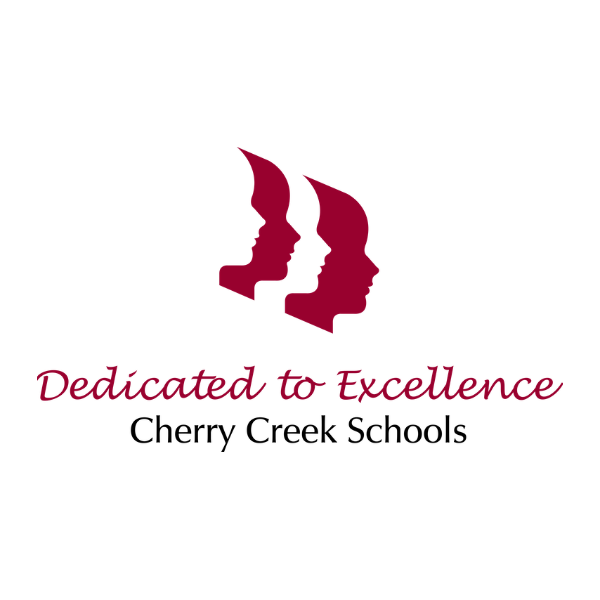 Current Programs 
Executive Internship 
Apprenticeships
Careerwise - 9 Pathways 
Other - Mikron, NSA
CCSD
Future Educator - Fall 2019
Auto Technician - Fall 2021
Health Technician - Fall 2021
15
Measurement and Assessment  - 
Executive Internship
Executive Internship
Overview 
1 Semester, 100 Hours, Unpaid, 10 - 15 hours a week
2020 - 2021 Internship 
Spring 2020 - 13 Students
Summer 2020 - 22 Students
Fall 2020 - 15 Students
Spring 2021 - 11 Students
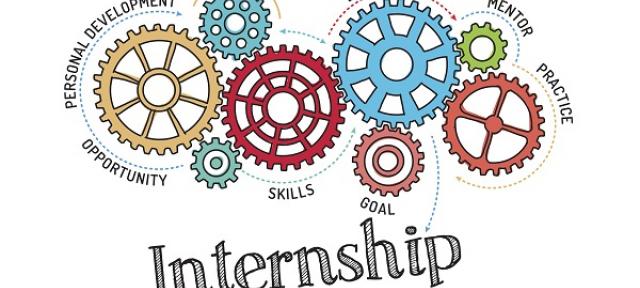 16
Measurement and Assessment - Apprenticeships
Apprenticeships
Overview
3 Year program  
Careerwise 
1st Year - 11 Students
2nd Year - 9 Students
FEP - 18 Students
Mikron - 3 Students
NSA - 3 Students
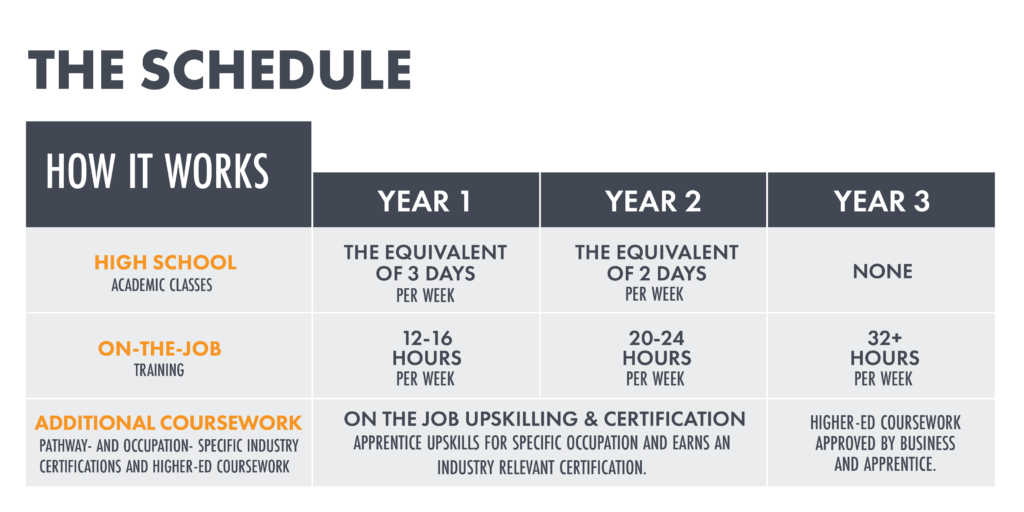 17
Measurement and Assessment
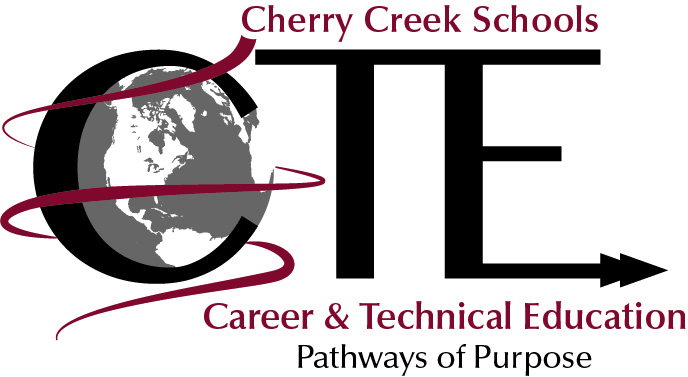 Measures of Effectiveness
Executive Internship
Access 
Placements 
School participation 
Equity - participation reflects the district
18
Measurement and Assessment
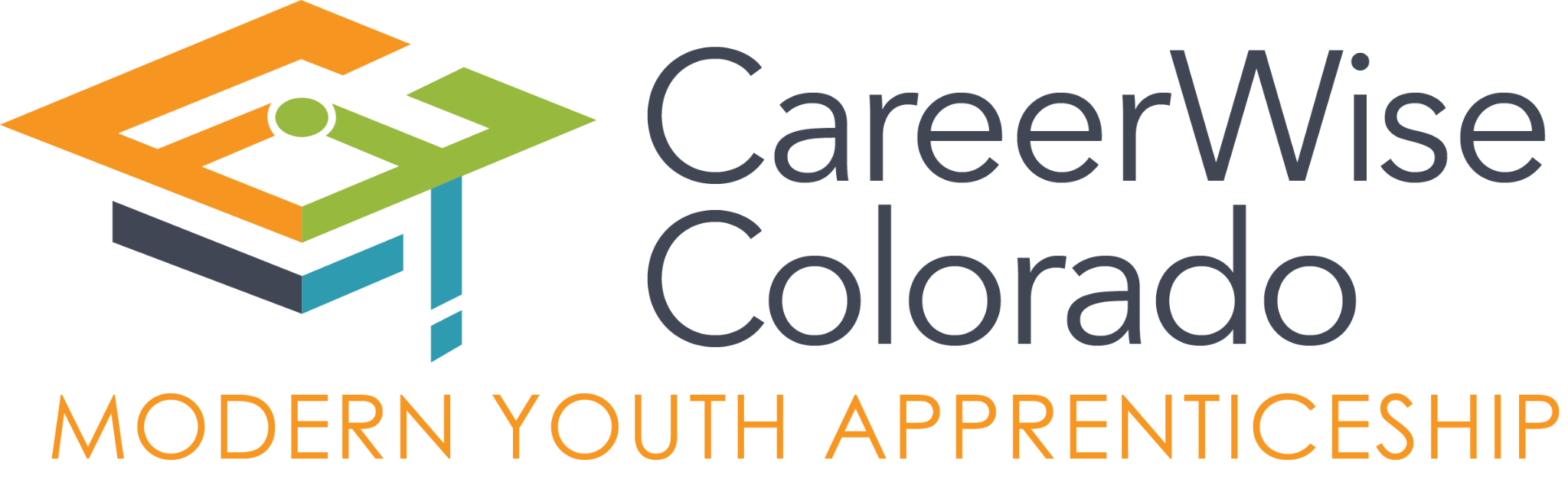 Measures of Effectiveness
Apprenticeships
Access
Student profiles  - 144 Student Profiles 
Applications - 86 Applicants, 145 Applications 
Students hired - Currently 34 hired apprentices
Continuation from year to year - TBD
Equity - participation reflects the district
19
Measurement and Assessment
Future Forward 
K-8 CTE programming
Industry speakers
Industry tours/events
Continued growth in Internships and Apprenticeships
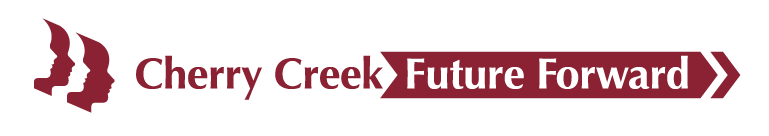 20
Resources From Today’s Conversation: tinyurl.com/WBLdata1
In this folder you’ll find:
A Logic Model template 
A couple of measurement plan templates/examples
Internship guide 
A data use facilitation guide
21
[Speaker Notes: Rachel]
Why measure your work?
Why measure your work?
22
[Speaker Notes: Amy
Start with a conversation starter, asking folks to put in the chat why they might consider measuring their work.]
Theory of Action or  
Logic Model Approach
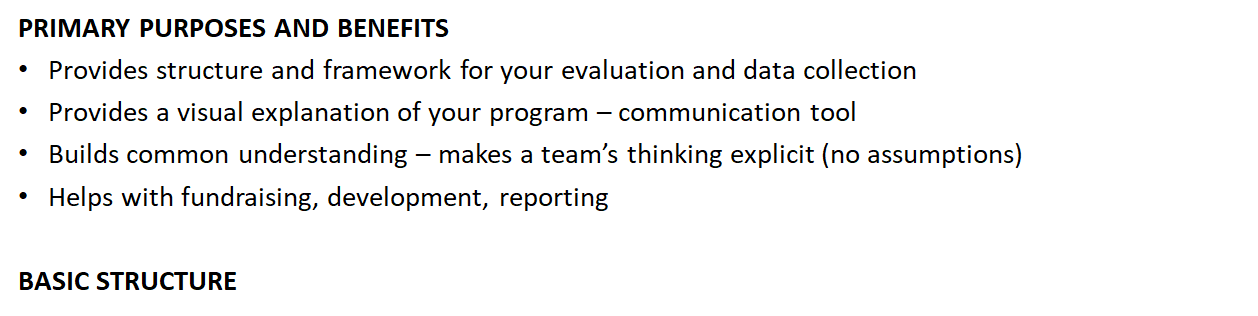 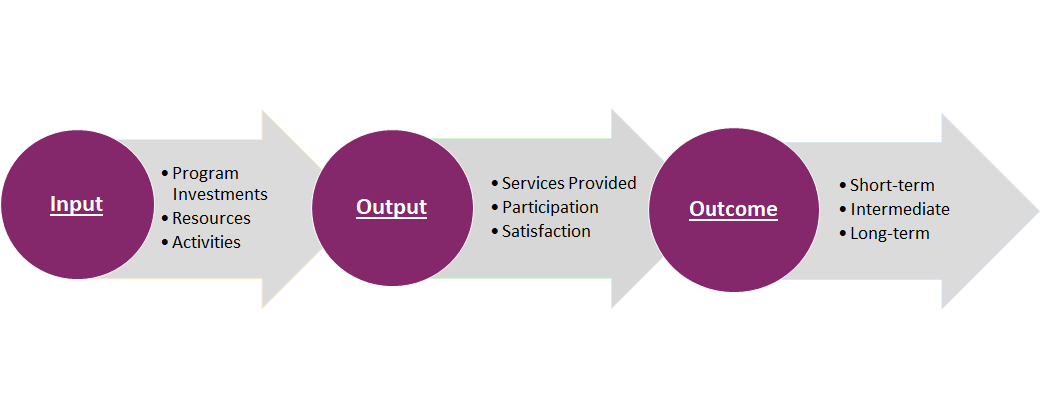 23
[Speaker Notes: Amy
Communicate what you’re doing, why, what outcomes you expect to achieve. We’ve done a first draft of something you all can take/leave. 

This slide is an orientation to what logic models are, and why we are using. Making our thinking explicit, no assumptions, everyone is on the same page. Easy to focus on the what, this helps us focus on the why of what we’re doing. We can also use this as a communication tool, helps your team have a unified story of what this work is, what your aims are, and how we’ll get there.]
Logic Model Approach
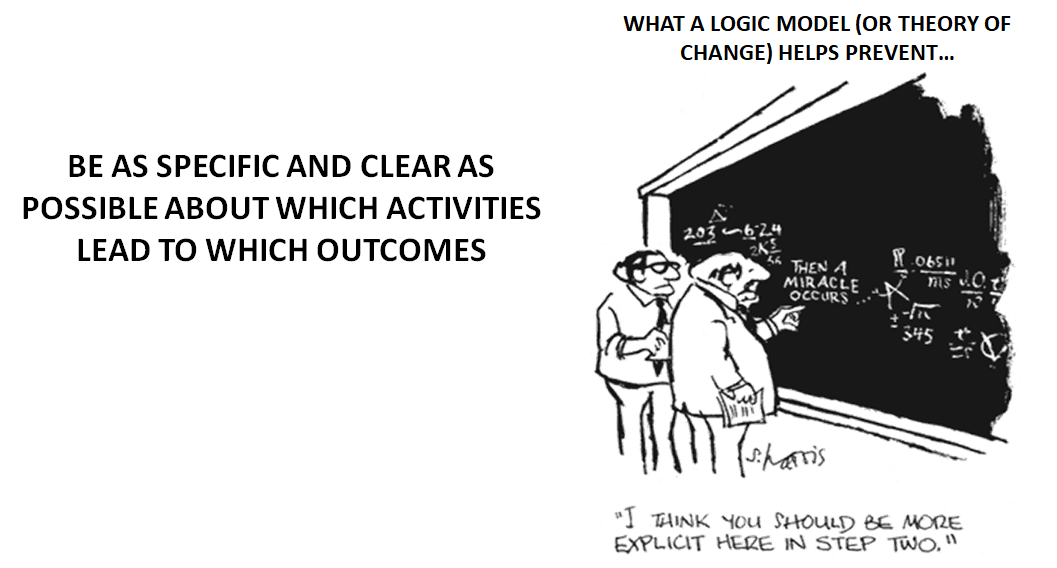 24
[Speaker Notes: Amy
Which activities lead to which outcomes 

Separating outputs, and outcomes. Parsing out which activities lead to what outputs and outcomes.]
Outcomes graphic
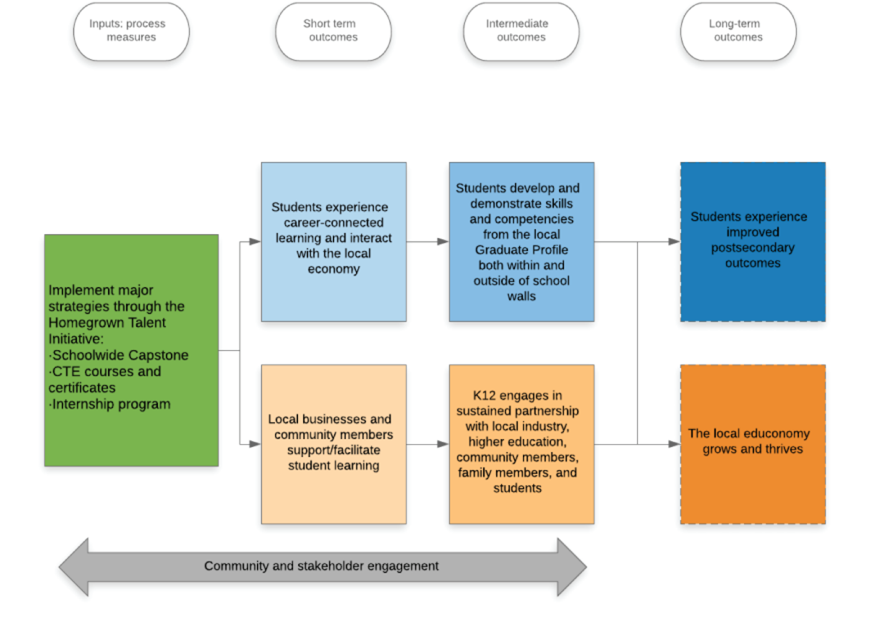 25
[Speaker Notes: Amy
Example logic model to walk through, introduce the idea of short, medium, and long term outcomes]
Alternative outcomes graphic
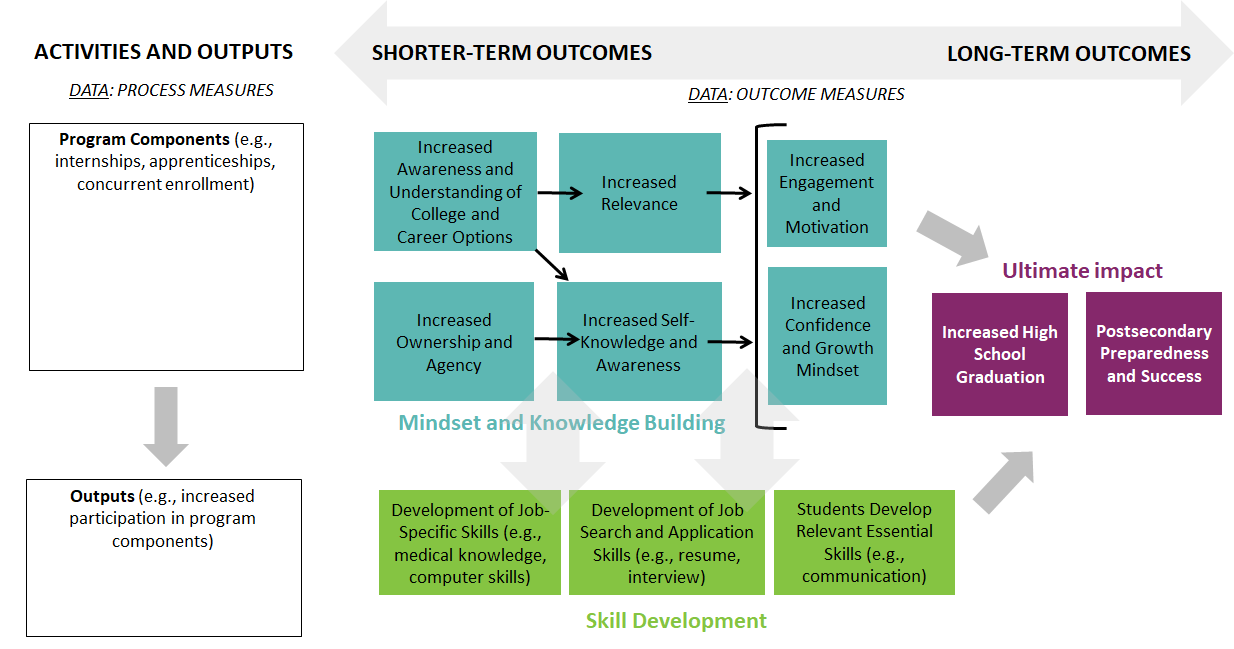 26
[Speaker Notes: Rachel
Another example to share. Note the outputs box and shorter vs. long term outcomes]
Output Measures vs.
 Outcome Measures
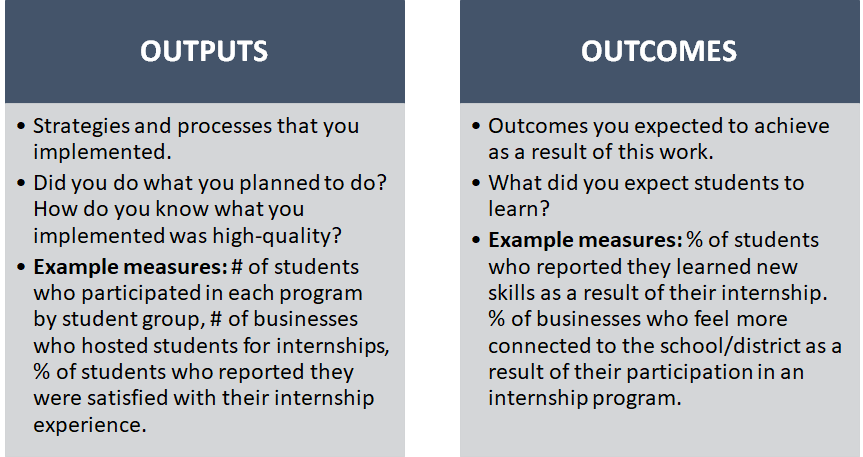 27
[Speaker Notes: Rachel
Introduce outputs vs. outcomes. What is the difference, why does it matter? Look to previous logic model for a visual demonstration if needed.]
Creating a Measurement 
Plan
Measurement Plans answer the following questions:
WHAT are we going to measure tied to implementation (outputs) and our outcomes? What disaggregations are we going to look at (e.g. race/ethnicity, FRL status).
HOW are we going to collect that data? Are we going to use focus groups? Surveys? Assessments?
WHEN do we collect that data? Is it every week? Month? Semester? Consider what outcomes you may see take place sooner (leading outcomes) rather than later (lagging outcomes).
WHO is responsible for gathering these data?

Let’s look at an example!
28
[Speaker Notes: Rachel
If we’re thinking about outputs, outcomes, we need some actual data to measure those, right? This is where the rubber meets the road and you decide what you want to measure, how you’re going to do it, how often, and who is responsible]
Data Collection Tools
Tips for selecting your data collection tools: 
Consider how data collection is already embedded into your work-based learning work. Are you collecting stories about students’ internship experience? Are you asking internship providers for feedback? That is data!
 Think about how to leverage publicly available data (or data you already have at the district/school levels) such as TLCC, Healthy Kids, or Post-Secondary data. 
Consider gaps in your knowledge. Is there an aspect of your work you’ve always wondered about? Follow your gut, more likely than not, you, your team, or students knows how to get that data. 
Consider capacity. Data collection, synthesis, and use can take a lot of work. Think about what is realistic for you and your team given your capacity. Short on capacity? Go back to tips one and two.
29
[Speaker Notes: Rachel
Selecting tools: How do you plan to use these data? For example, do you want to use them for program improvement? Recruiting new students? As a way to garner funding? 
What type of data is most useful given what you want to learn about?
How will your team analyze and use these data? 
Who will collect, analyze, and use these data?
Who will you collect data from, in other words, who is your source? It could be students, teachers, businesses, etc.]
Publicly Available Data
A few publicly available data sources to explore:
CDE’s School/District Dashboard
Tip: Check out the yellow Post-Secondary & Workforce Readiness Tab
CDHE’s Post Secondary Access and Success Dashboard
Tip: All tabs are interesting and likely relevant to WBL work, but check out the High School Pathways tab
Teaching and Learning Conditions Colorado Survey (TLCC)
Note: May be less directly related to WBL work, however, the Community Support and Involvement tab may be useful
Office of Civil Rights Data
Note: This data source has data from a few years ago and therefore might feel a little outdated, however, there is a wealth of information on this site!
30
[Speaker Notes: Rachel]
Data You Might Have or 
Could Consider Collecting
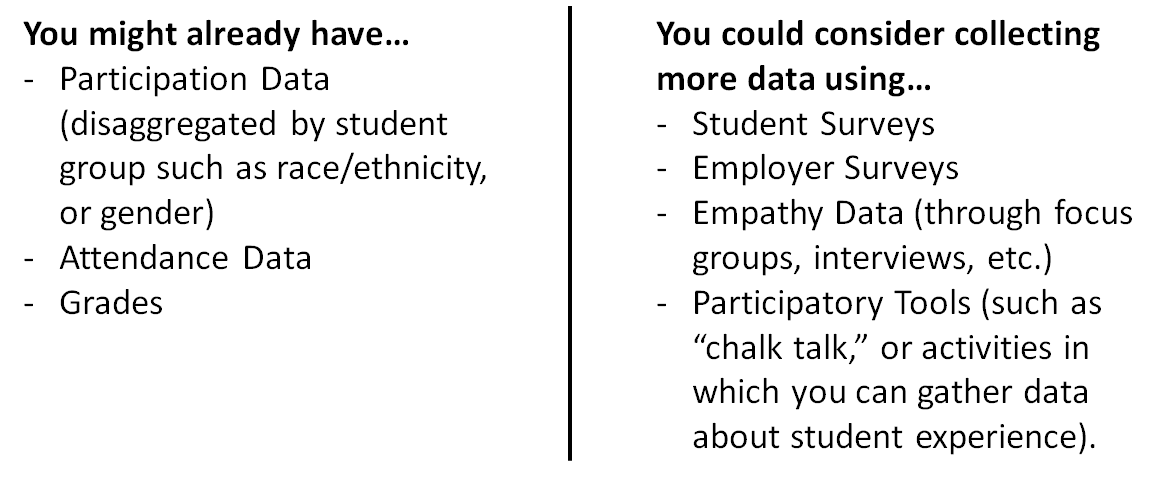 31
[Speaker Notes: Rachel]
Empathy Building
Empathy building is an easy way to collect data from your core user (students!) no matter where you are on your journey to offer students work-based learning opportunities. 

This Toolkit has a wealth of resources for those of you wanting to collect qualitative data through empathy building and participatory activities.
32
[Speaker Notes: Amy]
Example Outcomes to 
Explore
Engagement and Motivation. “I understand why I am engaging in the work I am doing, and I am driven to do my best work to achieve my goals.” 
Confidence and Growth Mindset. “I believe I am capable of achieving my goals and that hard work and commitment will result in learning and growth.” 
Agency and Ownership.“I have the information I need to make thoughtful choices about what path I choose in learning and life. I believe that the choices I have made are mine and I am responsible to achieve my goals and access the resources I need to be successful.” 
Relevant Essential Skill Development. “I am building the skills I need to be successful in work and life.”
33
[Speaker Notes: Amy]
Empathy Building
Engaging with an “end-user” to uncover the deeper need we should be designing our work to meet and/or making sure our work is addressing. 

Look for…
Bright spots to enhance!
What are end-users delighted by?
What is most successful now?
Gaps
What is not working?
What is hurting our end-users’ experiences?
Needs
What needs are our end-users expressing that we are not addressing?
Why are the end-users engaging in these learning opportunities?
What barriers do our end-users experience that limit their engagement?
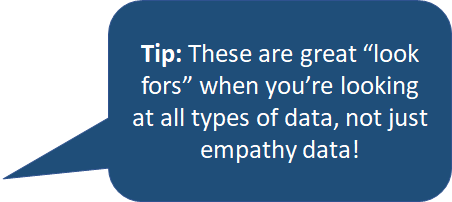 34
[Speaker Notes: Amy]
Putting Your Data to Use
Data Use Activity
35
[Speaker Notes: Amy]
Questions? Interest in 
Discussing Further? Reach out!
Amy Spicer, Senior Director of Implementation, Partnership, and Strategy: aspicer@coloradoedinitiative.org 


Rachel Lieurance, Program Lead of Data and Learning: rlieurance@coloradoedinitiative.org
36
[Speaker Notes: Amy/Rachel]
Breakout Groups
What questions do you have?
How does what you just heard influence 
What did you hear today that you are excited to try?
How are you measuring your programs?
What’s next/how are you using measurements?
37
Punch Card and Survey
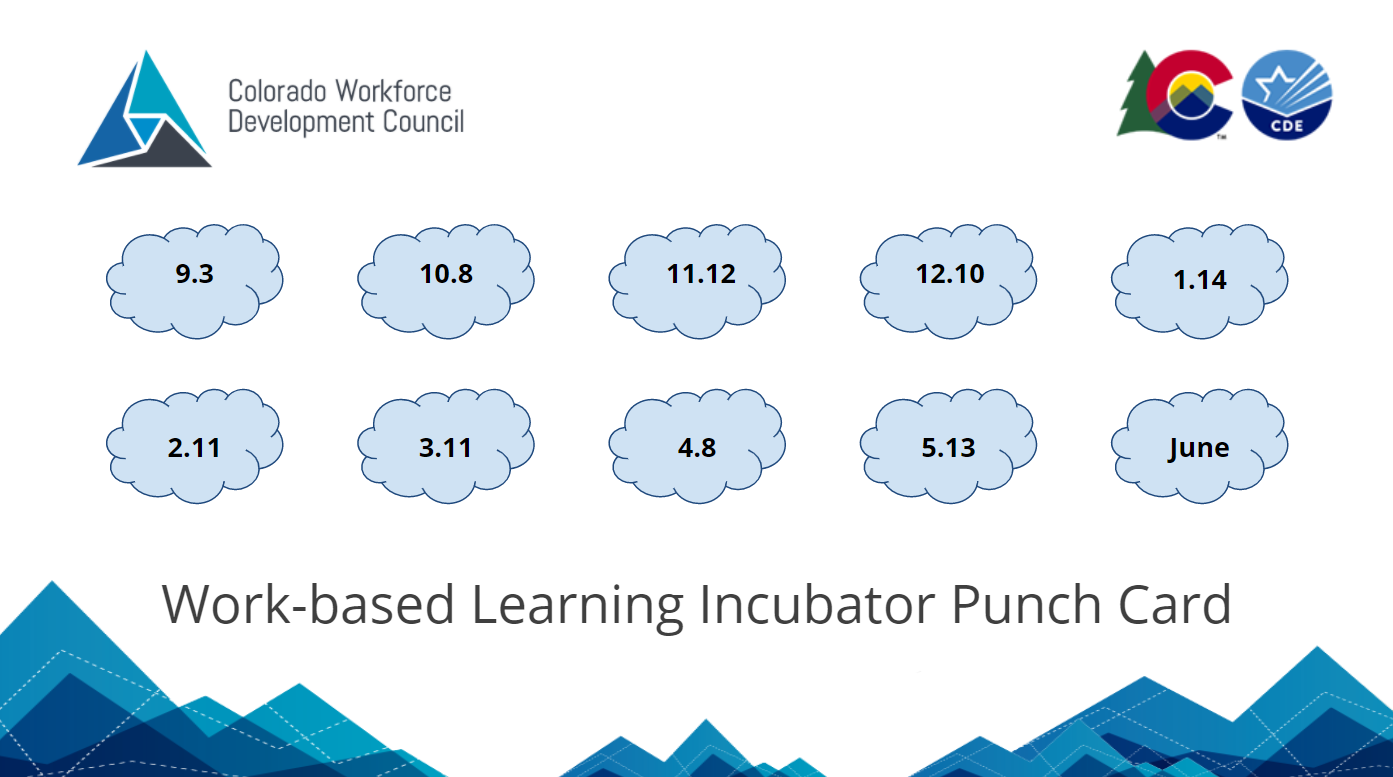 38
[Speaker Notes: https://docs.google.com/forms/d/e/1FAIpQLSct_ZEqj6rLq36wNKFRta1q3_kxXxwlIOONbPxyU5VOCunHaQ/viewform?usp=sf_link]
Next Webinar
There isn’t one!!

But come to the convening June 3 and 4!
39
[Speaker Notes: https://www.cde.state.co.us/postsecondary/workbasedlearning]
Thank you!
[Speaker Notes: https://mailchi.mp/state.co.us/wbl-incubator?e=2a23b764ce]